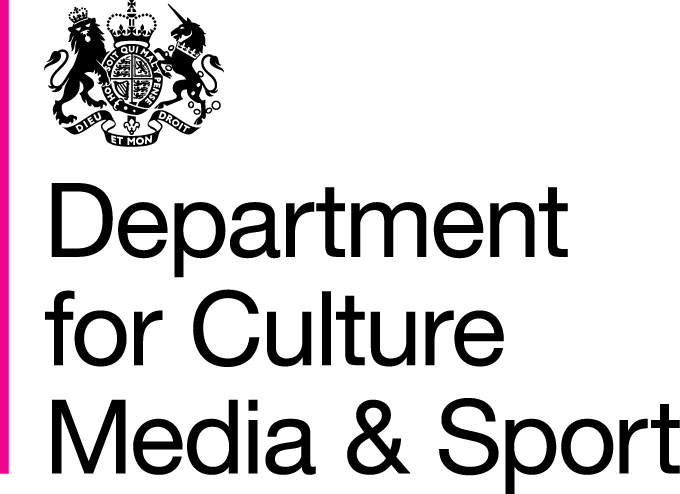 The Creative Industries Economic Estimates
An Overview
Dr Niall Goulding
Overview
The Government’s official statistics on the economic impact of the Creative Industries.
Gross value added
Occupations
Exports of services
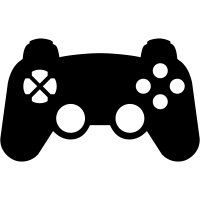 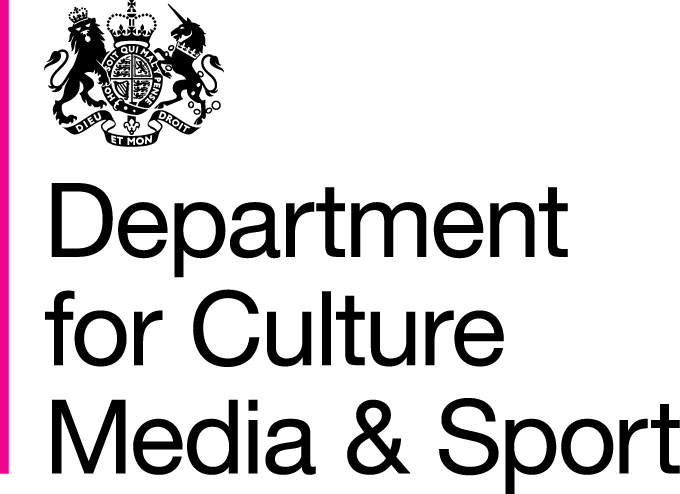 First some definitions…
Gross value added (GVA) is a measure of production
GVA + taxes on products - subsidies on products = GDP
Occupations are first and second jobs, either full or part time, including self employed
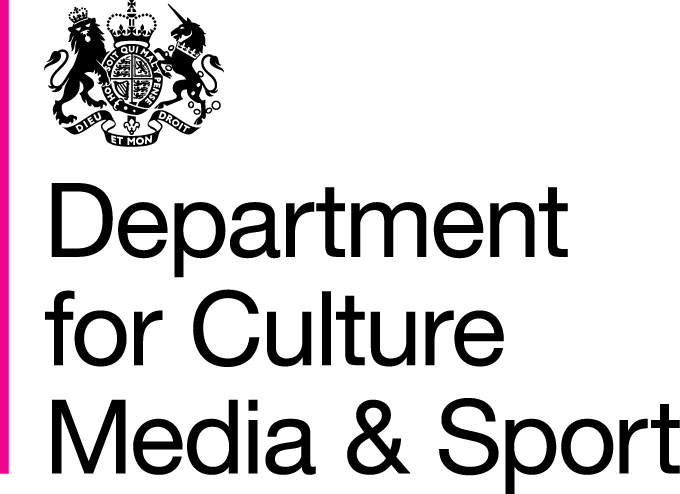 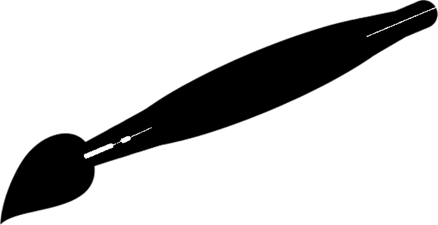 First some definitions…
Exported services include time, expertise, the use of equipment, or some other non physical thing.
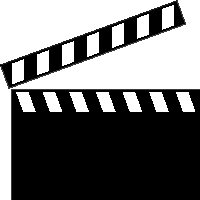 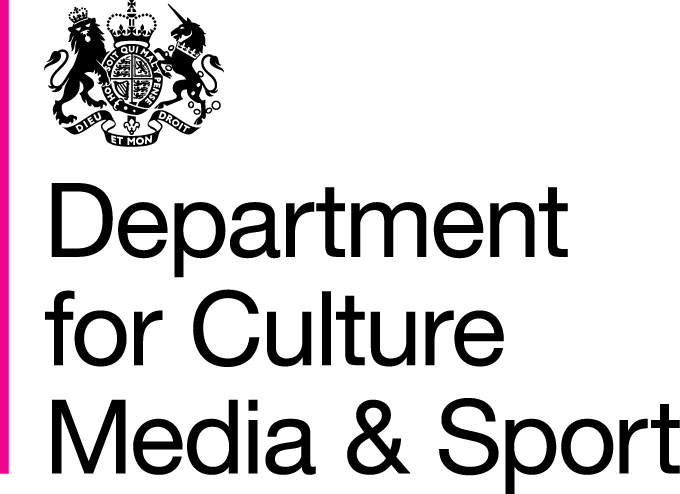 First some definitions…
Creative Industries:
Advertising and marketing 
Architecture
Crafts
Design: product, graphic and fashion design
Film, TV, video, radio and photography
IT, software and computer services
Publishing
Museums, galleries and libraries 
Music, performing and visual arts
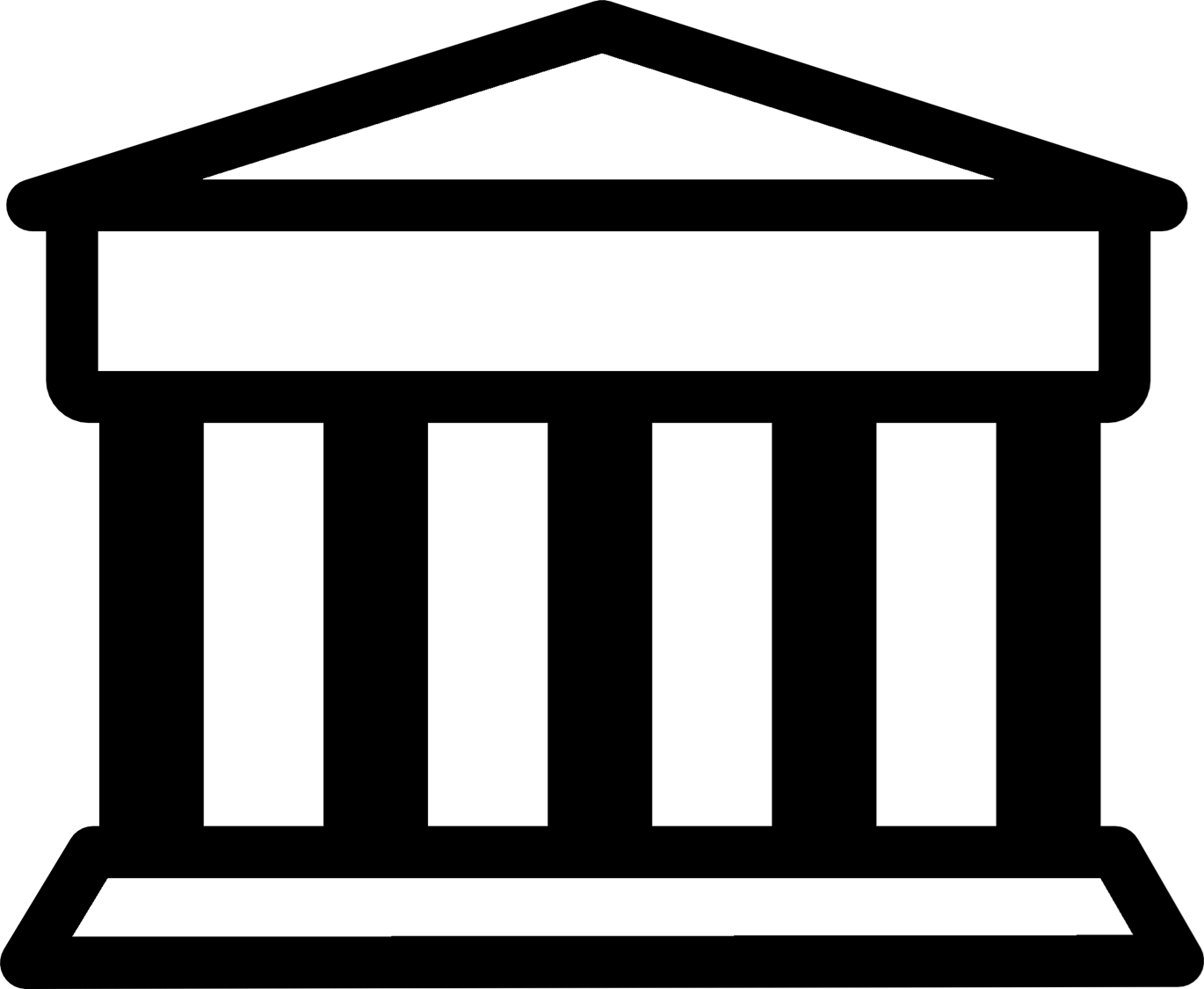 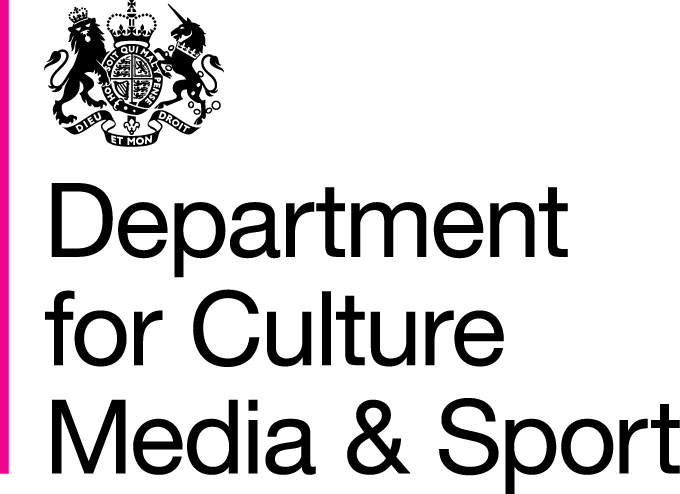 First some definitions…
Creative Industries:
Advertising and marketing 
Architecture
Crafts
Design: product, graphic and fashion design
Film, TV, video, radio and photography
IT, software and computer services
Publishing
Museums, galleries and libraries 
Music, performing and visual arts
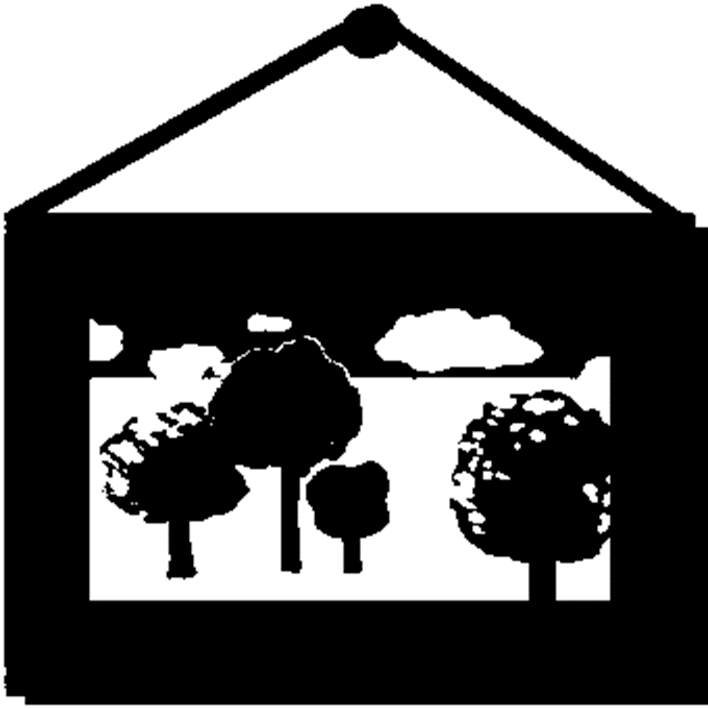 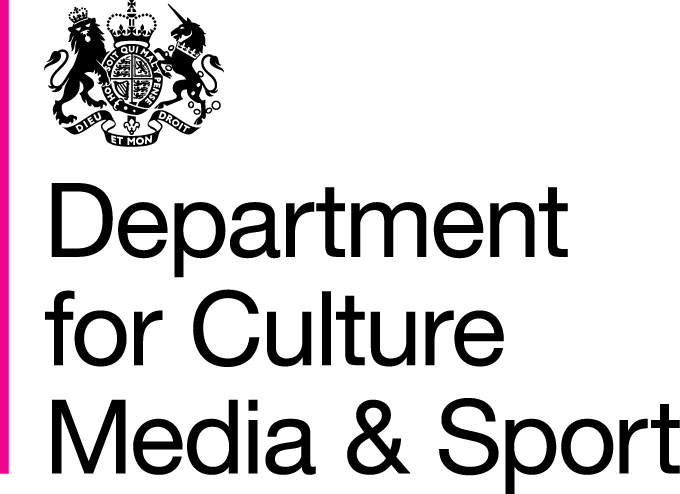 First some definitions…
Creative Occupations:
Advertising and marketing 
Architecture
Crafts
Design: product, graphic and fashion design
Film, TV, video, radio and photography
IT, software and computer services
Publishing
Museums, galleries and libraries 
Music, performing and visual arts
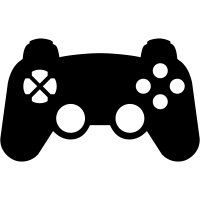 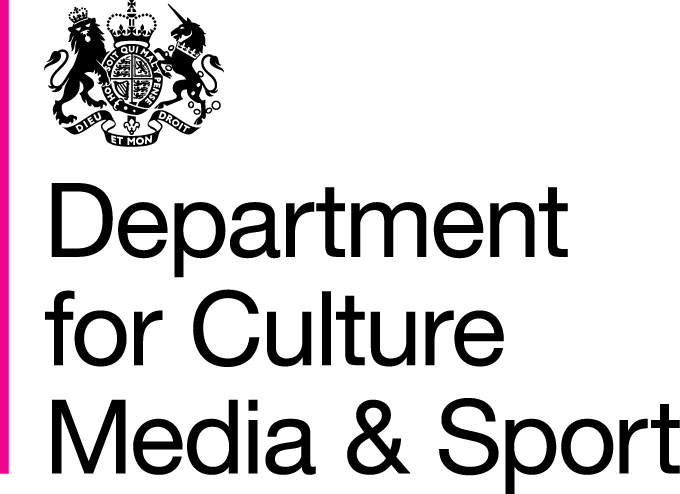 First some definitions…
Creative Occupations:
Advertising and marketing
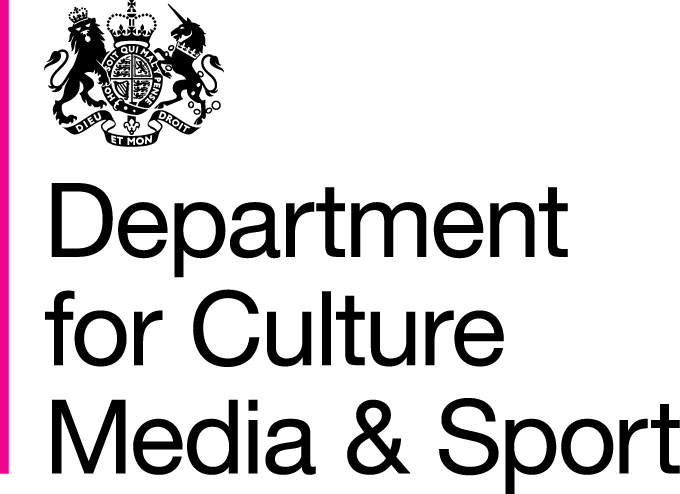 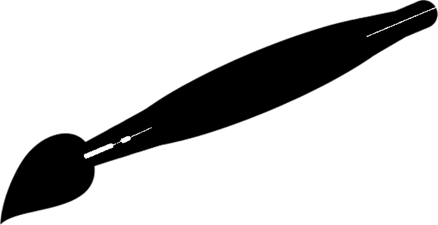 And finally…
The Creative Industries is everyone employed in the Creative Industries regardless of the occupation
The Creative Economy is the Creative Industries, plus everyone outside them in Creative Occupations
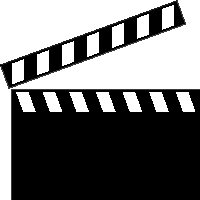 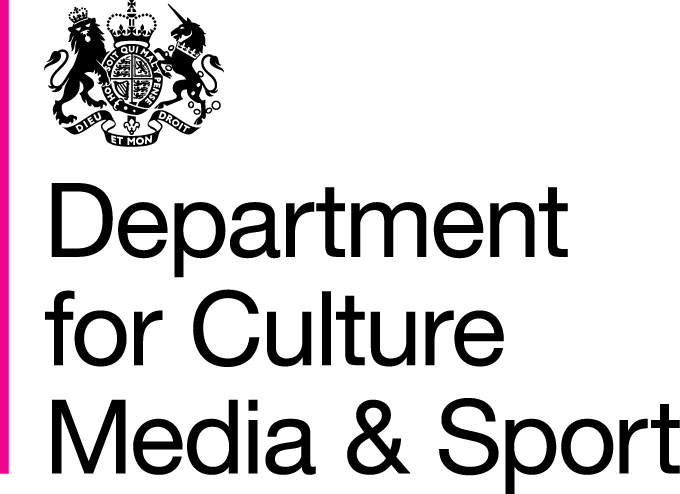 Background
Earliest attempts by DCMS to define and measure the Creative Industries were in 1998 and 2001 with the “Mapping Documents”
Further work done with ONS and Nesta to improve the definitions
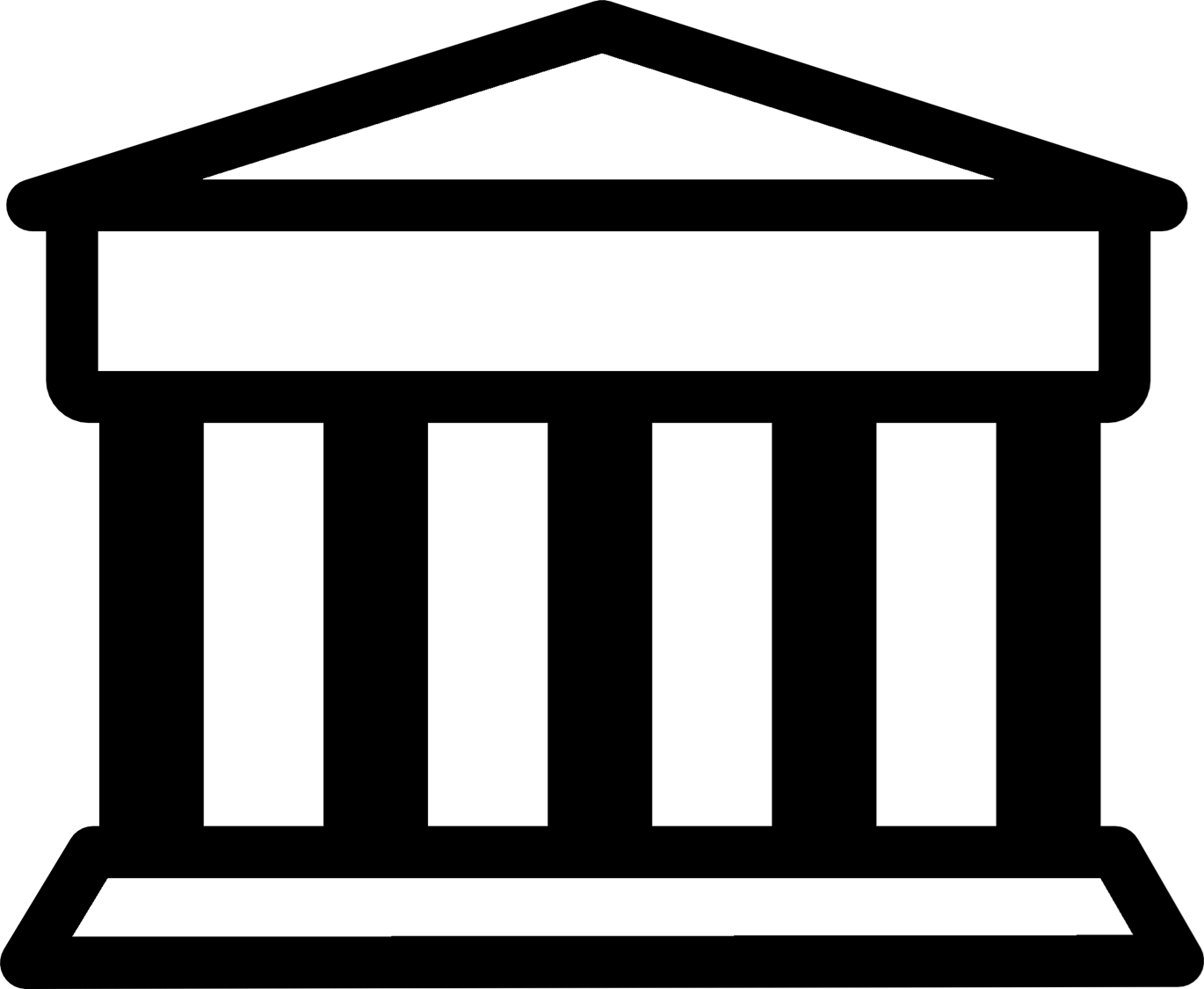 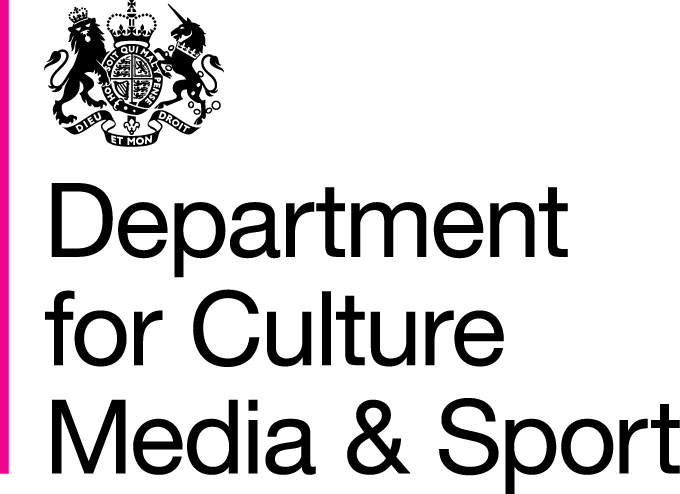 Background
Current approach uses the “Creative Intensities”
This means an industry composed of a sufficient number of Creative Occupations
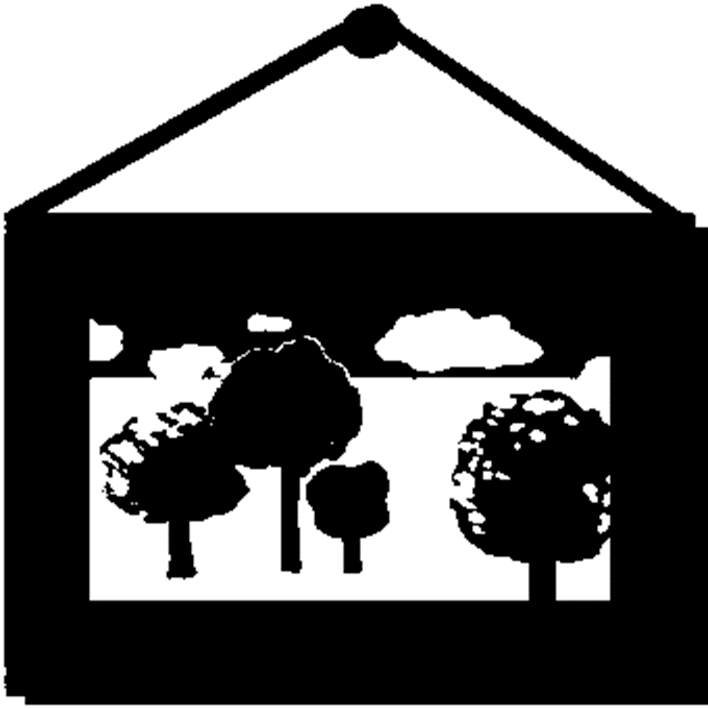 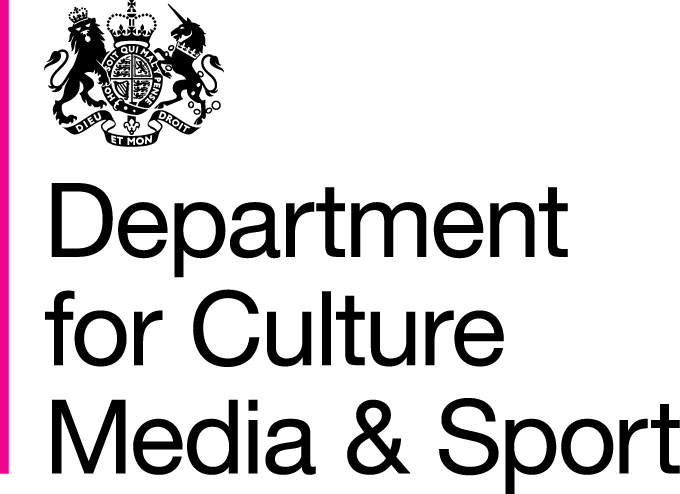 So where are we today?
DCMS released the latest stats on the 26th January 2016
Latest figures are from 2014
The Creative Industries were worth £84.1 billion – 5.2% of the UK economy
That’s an 8.9% increase from 2013
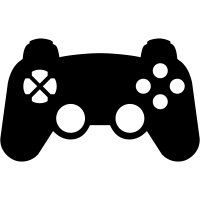 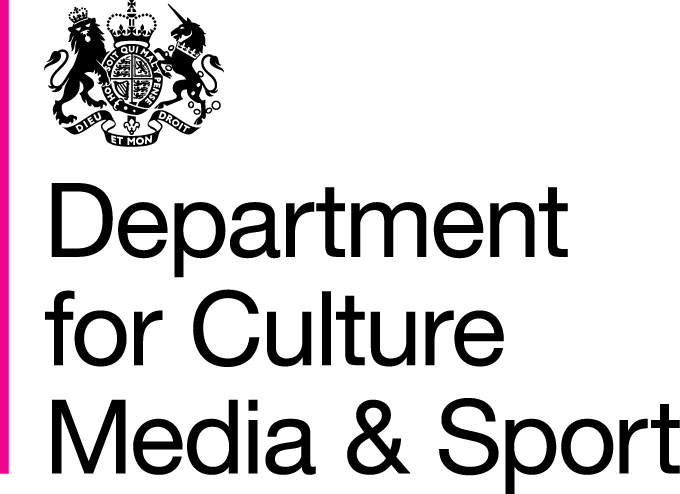 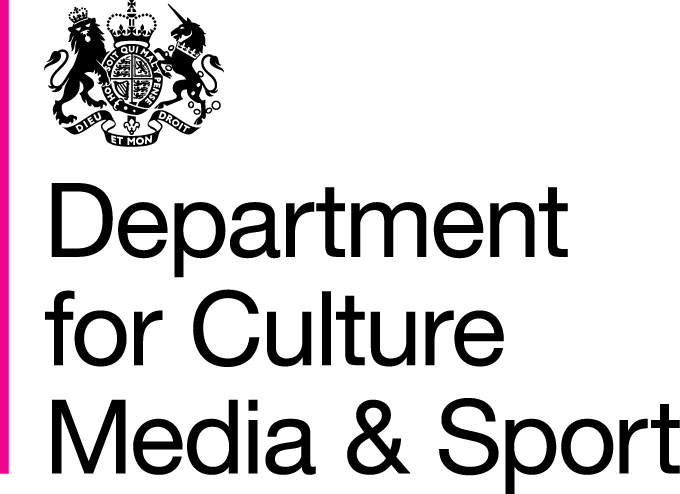 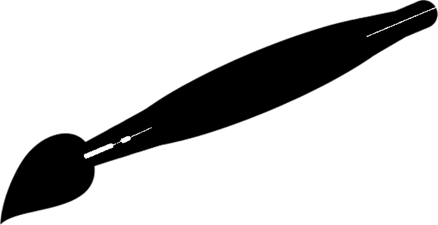 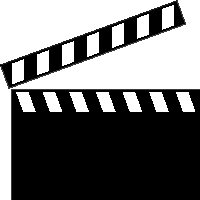 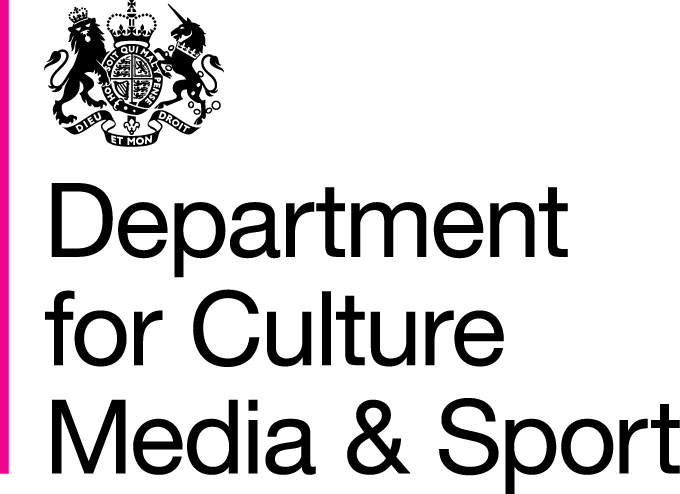 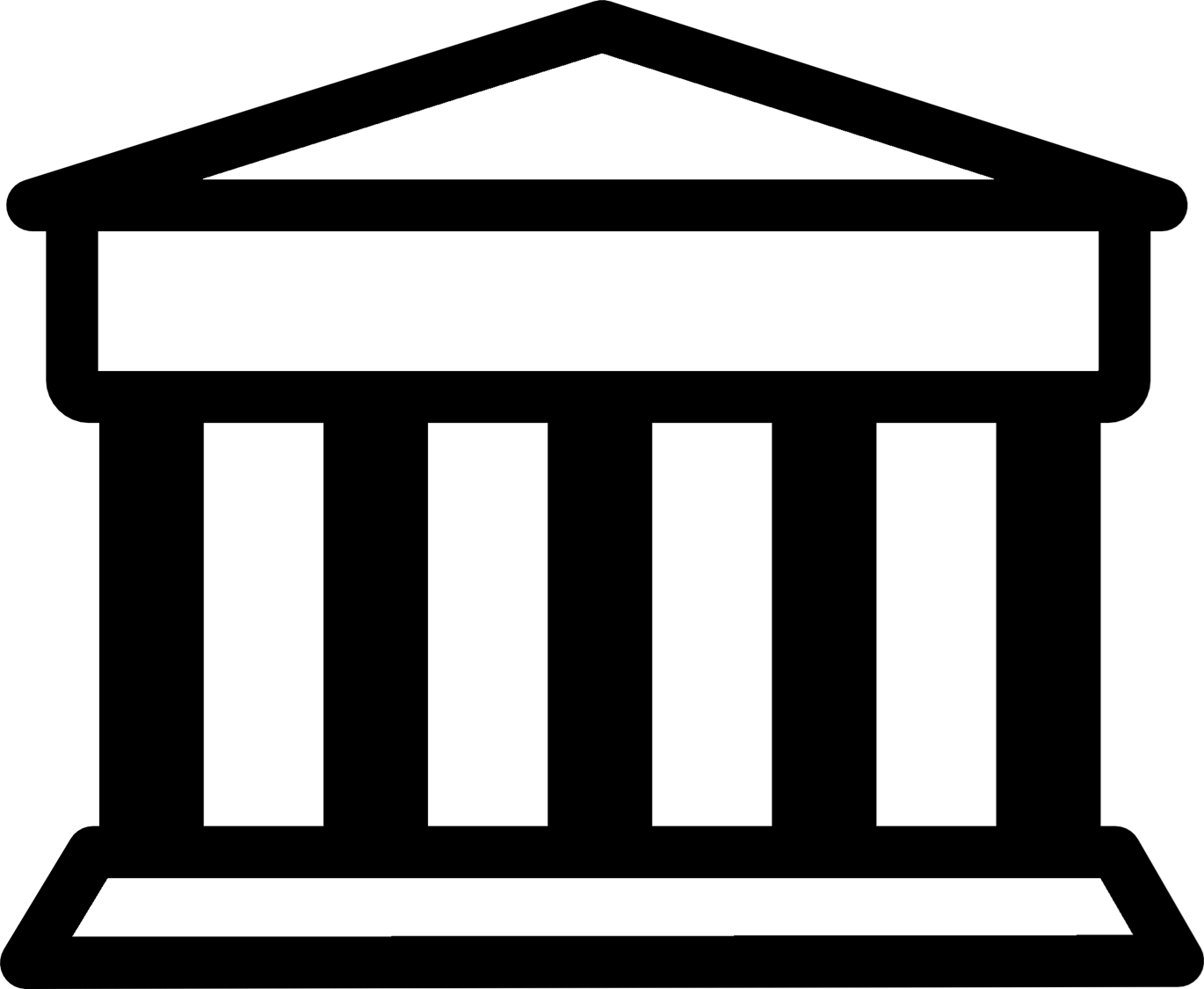 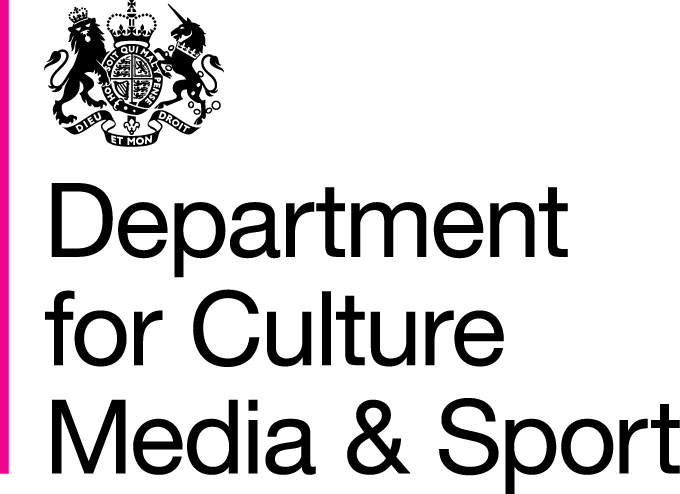 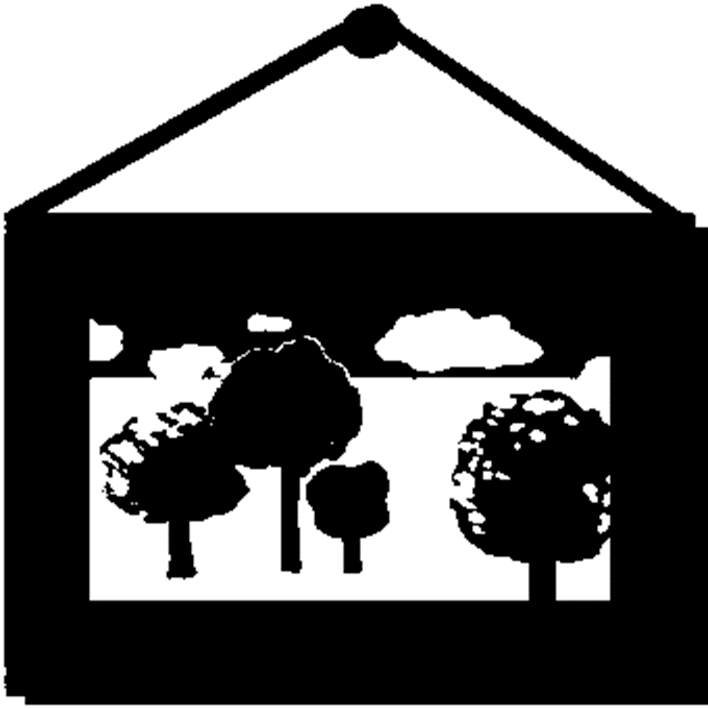 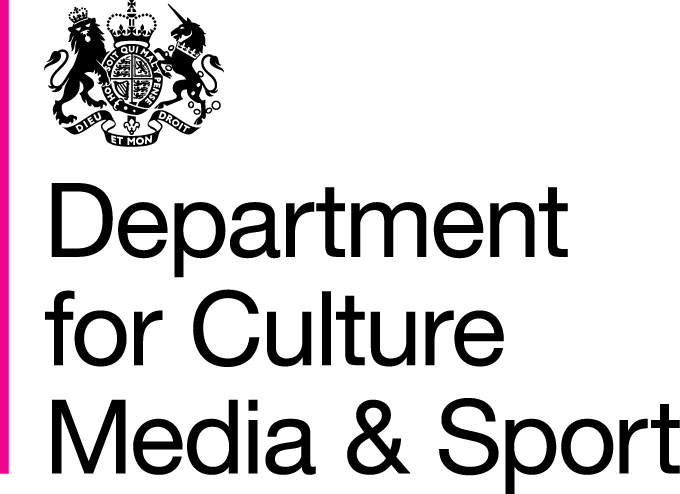 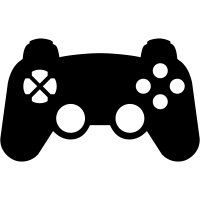 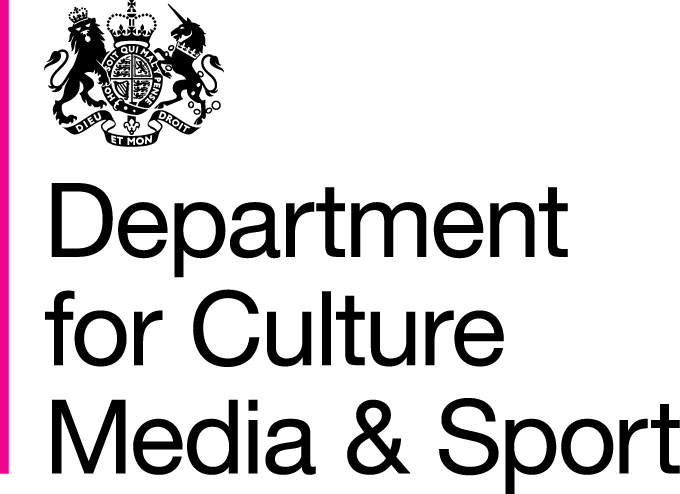 Latest occupation stats
Employment in the Creative Economy increased by 5% between 2013 and 2014 to 2.8 million jobs
The number of jobs in the Creative Industries increased by 5.5% between 2013 and 2014 to 1.8 million
In 2014 there were 1.9 million jobs in Creative Occupations, a 6.4% increase since 2013
Compare to 2.1% increase in the total number of jobs in the wider UK economy between 2013 and 2014
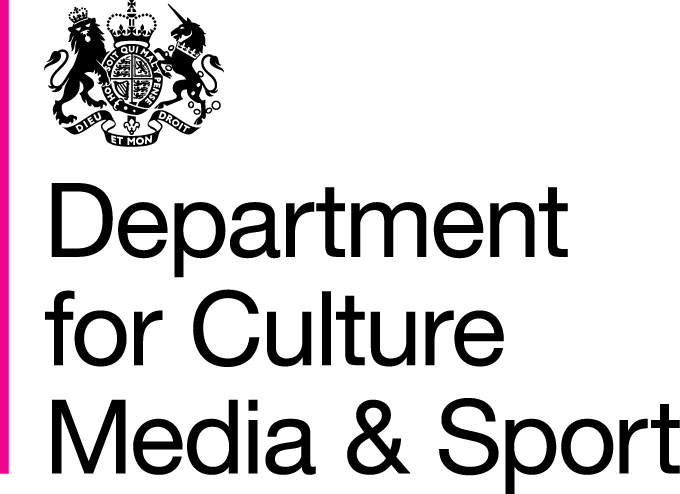 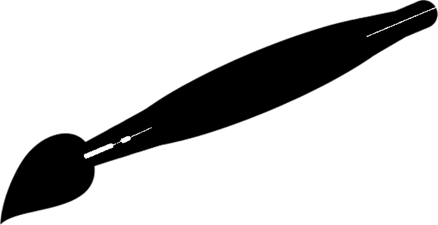 Latest exports stats
The value of services exported by the UK Creative Industries in 2013 was £17.9bn 
Exports of Services by the UK Creative Industries increased by 3.5 per cent between 2012 and 2013
Exports of services from the Creative Industries accounted for 8.7 per cent of total exports of services for the UK in 2013
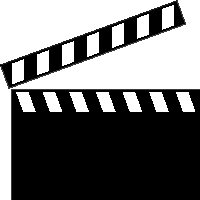 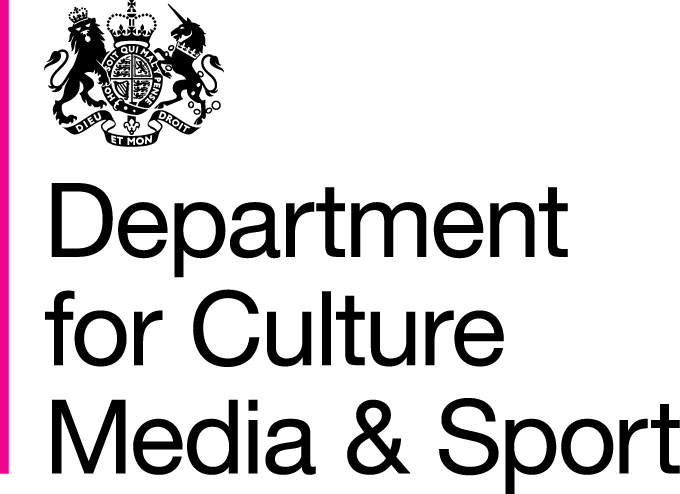 So where to next?
We’ve proposed a number of developments in the latest publication
We’d like your feedback on these 
For some, we’ve already done the analysis…
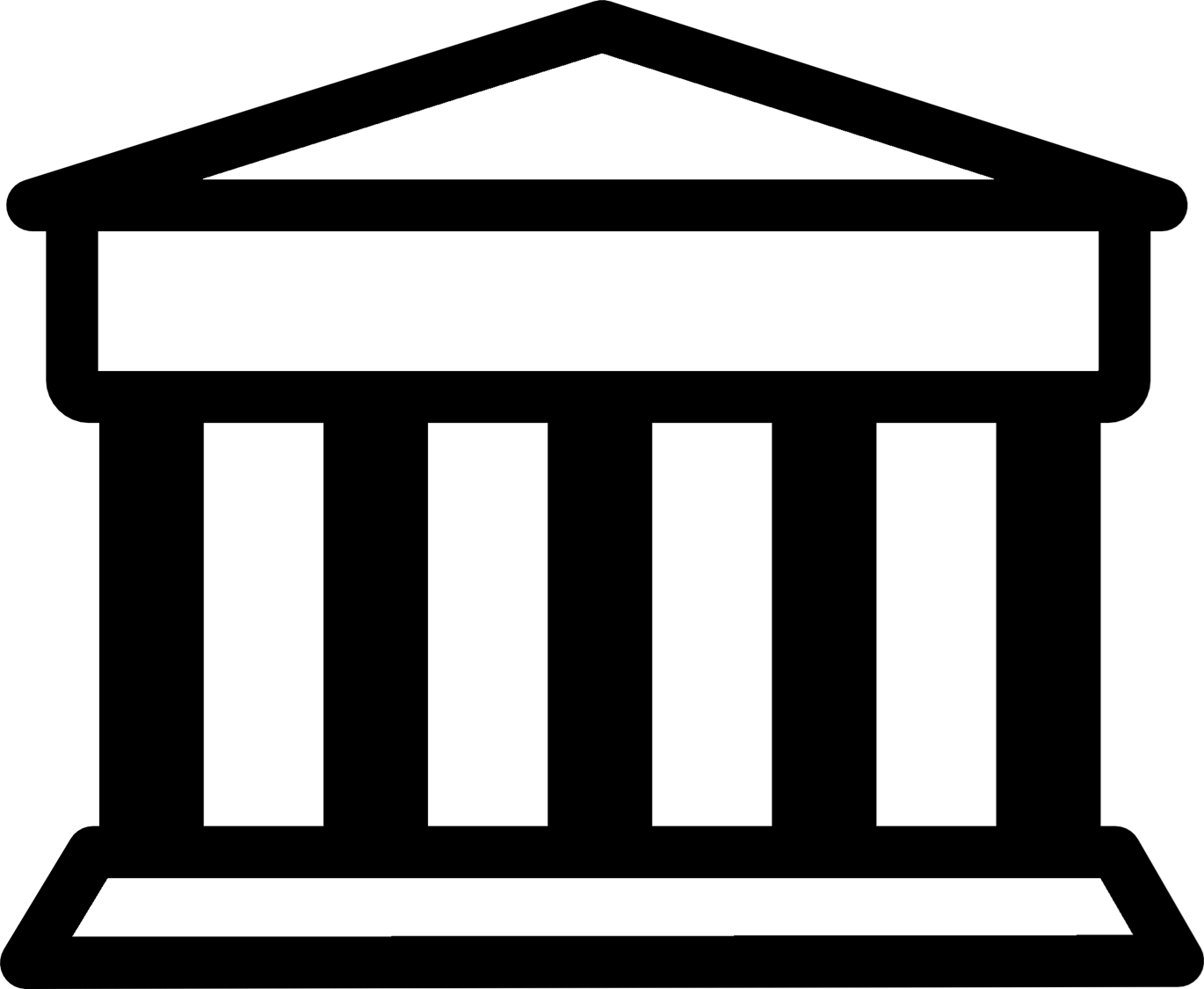 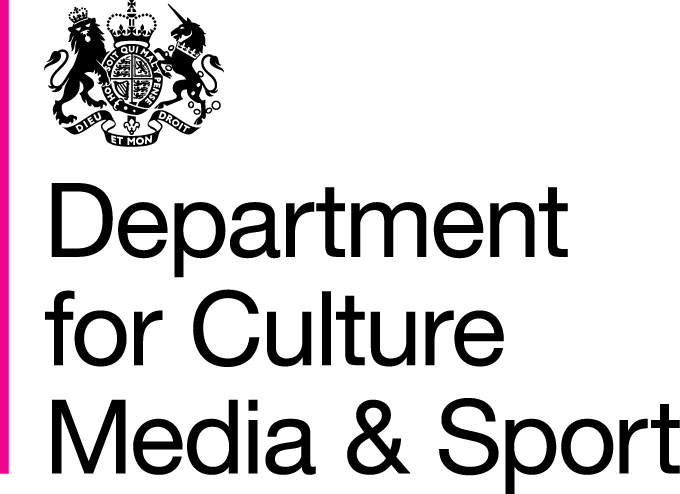 Proposed developments
Estimates of GVA for the Creative Economy.
Accounting for under coverage of microbusinesses and self-employed.
Estimates of Productivity for the Creative Industries.
Inclusion of exports of goods in estimates of exports.
Reviewing the industries included using the creative intensity approach.
Sub-national GVA estimates
Now-casting
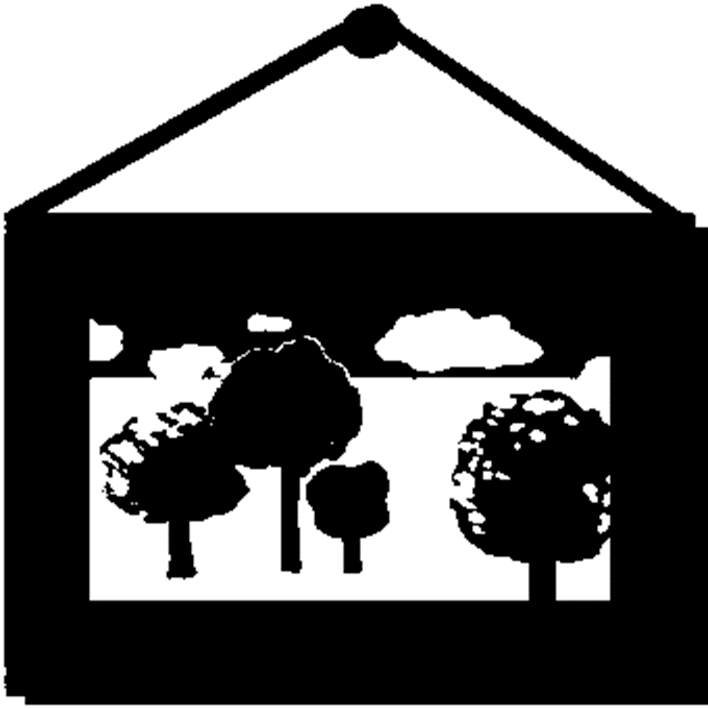 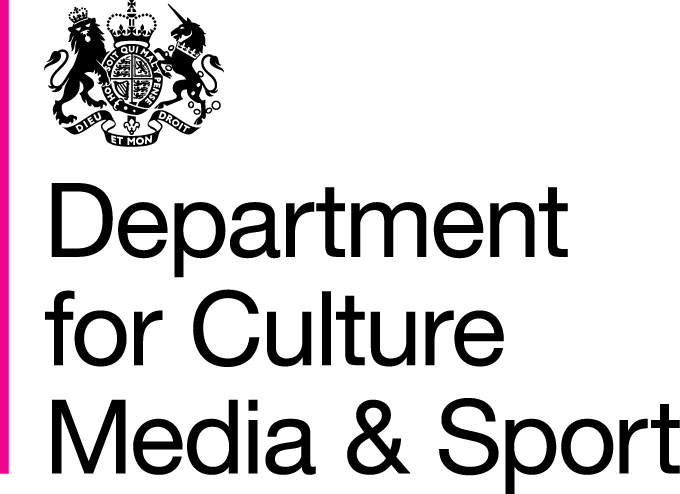 Creative Economy GVA
In 2014, the Creative Economy was worth £133.3bn (8.2%of the UK economy)
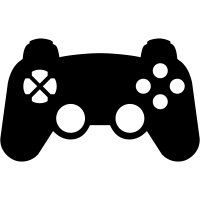 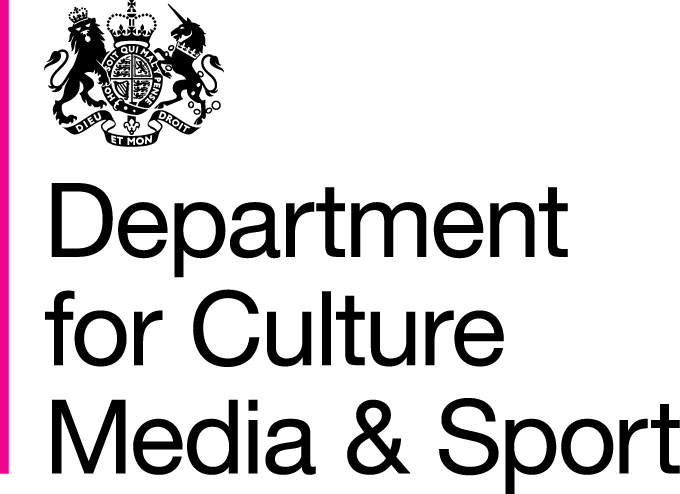 Creative Economy GVA
The Creative Economy has grown by a quarter since 2011 (12.1% for the whole UK economy)
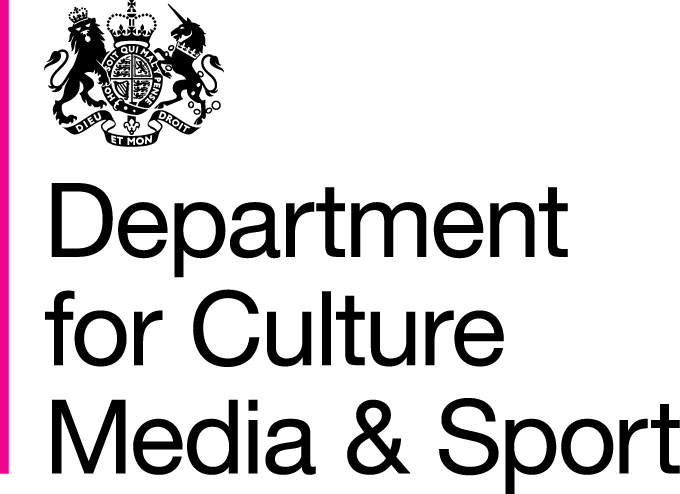 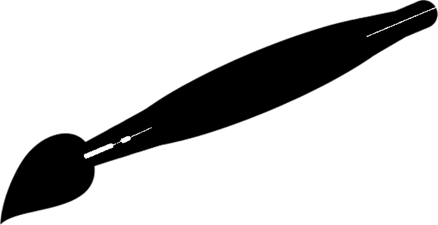 Export of goods
We can measure exports of goods using Classification of Product Activity codes
These codes classify goods, not industries
The categories are reasonably aligned with the SIC codes
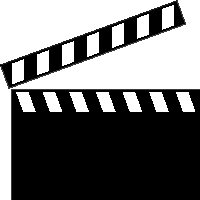 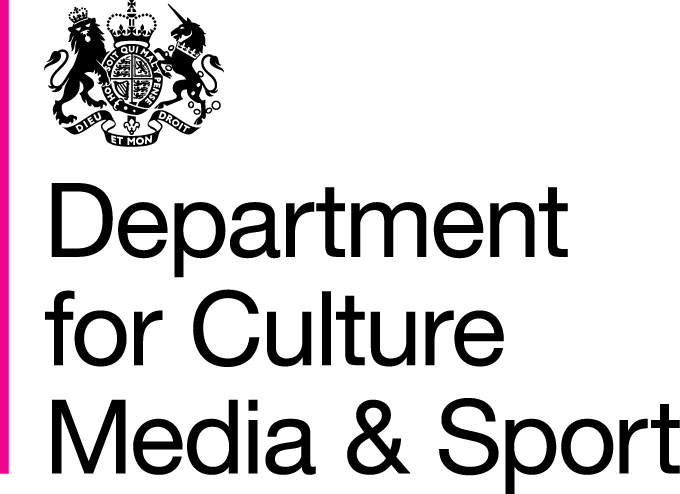 Export of goods
£million
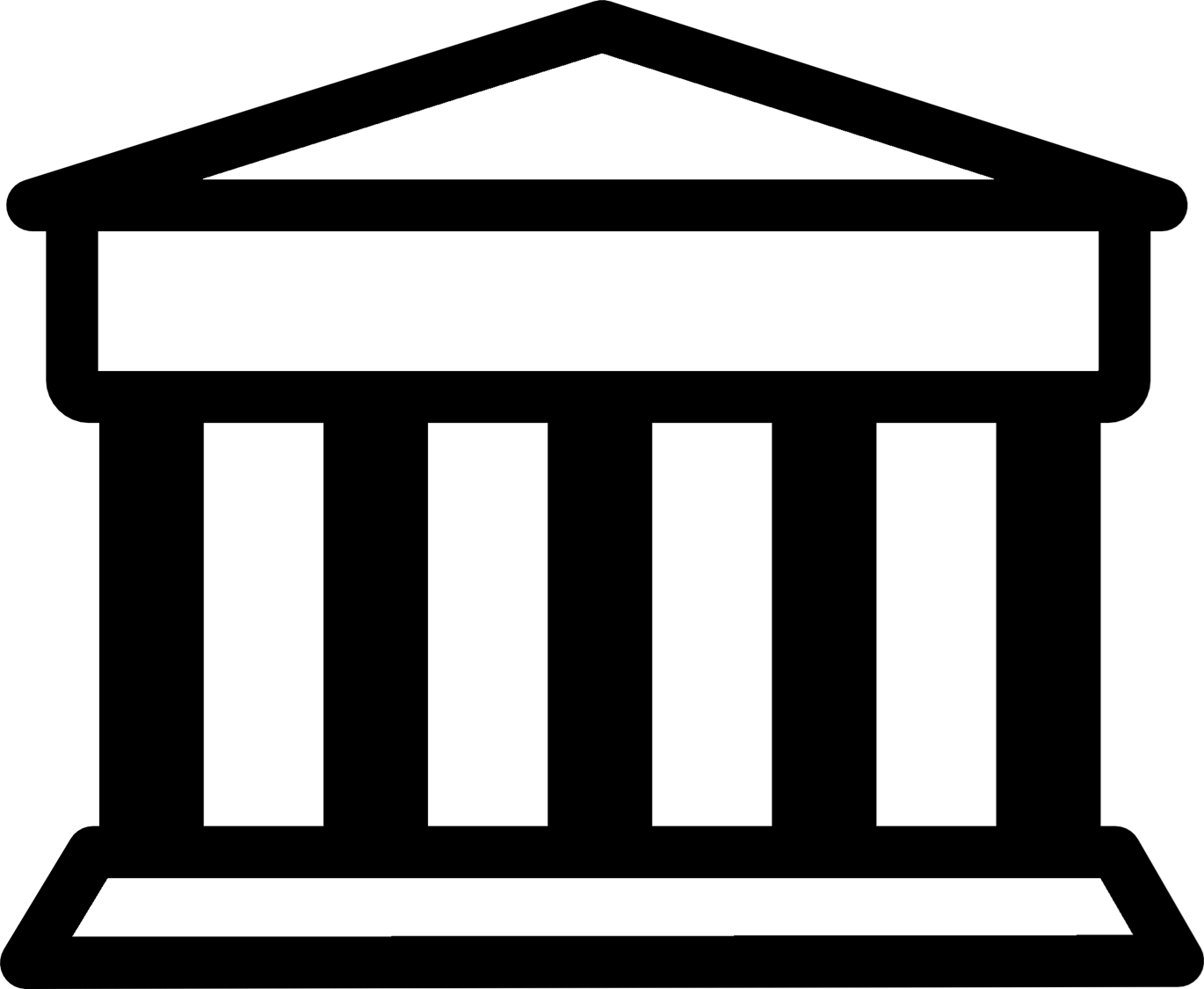 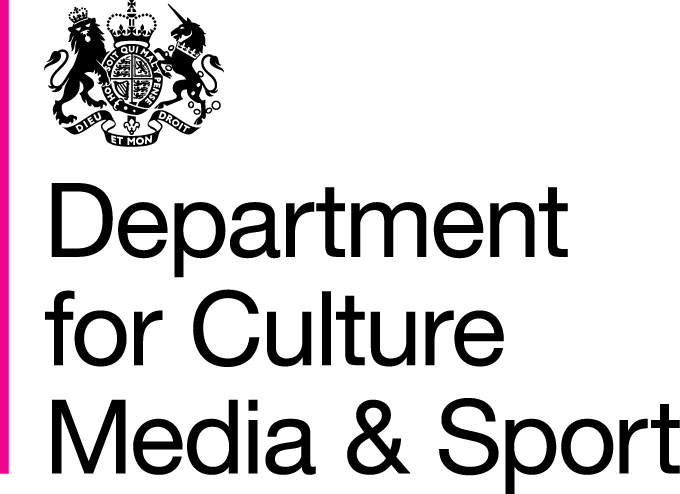